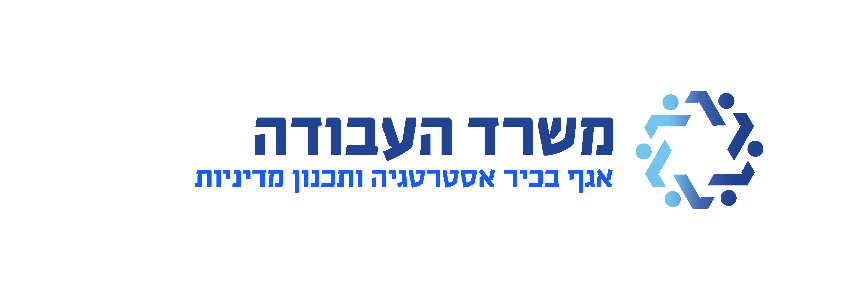 נתוני שוק העבודה מרץ 2024



אגף אסטרטגיה ותכנון מדיניות
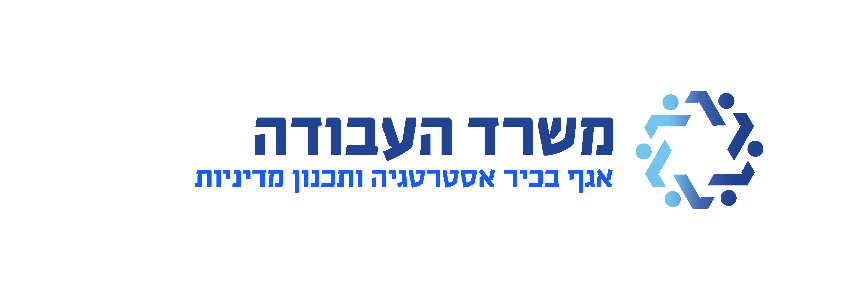 מובטלים ונעדרים מסיבות כלכליות, מילואים וסיבות אחרות (כאחוז מכוח העבודה)
שיעור האבטלה המצומצם לא הושפע מהמלחמההמשך ירידה בשיעור הנעדרים מסיבות כלכליות
שיעור הנעדרים בגלל מילואים עלה בחצי נקודת אחוז, לראשונה מאז נובמבר 2023
שיעור הנעדרים מסיבות אחרות שעלה בחדות באוקטובר חזר תוך חודש להיות זניח
אוכלוסייה בגילי 15+, תושבי היישובים המפונים לא נסקרו; שיעורים מתוך כוח העבודה
מקור: עיבודי אגף אסטרטגיה במשרד העבודה לנתוני סקר כוח אדם של הלמ"ס
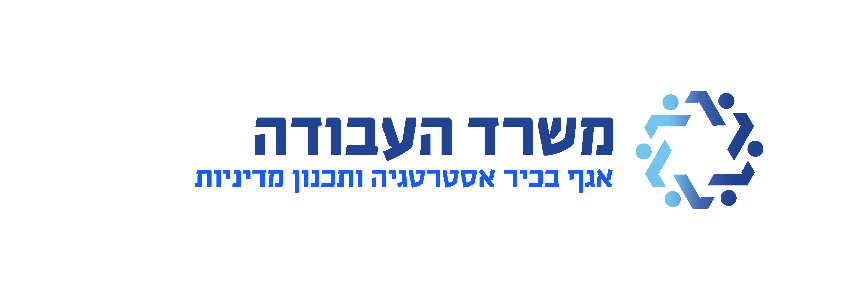 שיעור אבטלה מותאם
בחודש מרץ המשיכה הירידה המתונה בשיעורי האבטלה, שמתבטאת בירידה נקייה בשיעורי המוצאים לחל"ת. שיעור האבטלה הלא מותאם נשאר זהה לחודש פברואר ועומד על 3.3%
ממרץ 2020 ועד דצמבר 2021 ומינואר 2023 שיעור האבטלה כולל נעדרים כל השבוע מסיבות כלכליות (חל"ת או בגלל צמצומים). אוכלוסייה בגילי 15+. שיעור האבטלה ברמה חודשית מנוכה עונתיות
מקור: עיבודי אגף אסטרטגיה במשרד העבודה לנתוני סקר כוח אדם של הלמ"ס
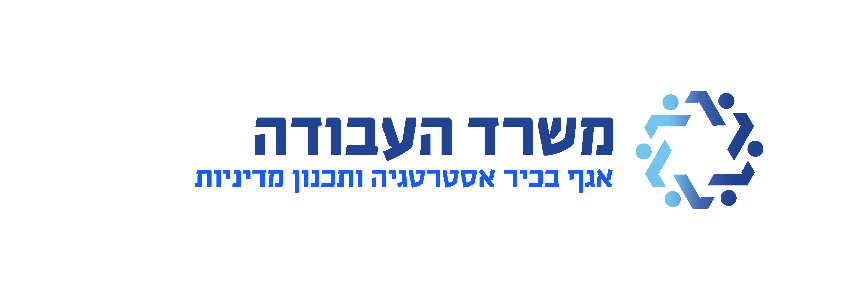 שיעור השתתפות 
עלייה לעומת חודש פברואר. התקדמות חזרה לעבר שיעורי ההשתתפות שטרם אוקטובר 2023
אוכלוסייה בגילי 15+
שיעורי ההשתתפות החודשיים מנוכי עונתיות. נתוני התעסוקה לפני 2012 משורשרים.
מקור: עיבודי אגף אסטרטגיה במשרד העבודה לנתוני סקר כוח אדם של הלמ"ס
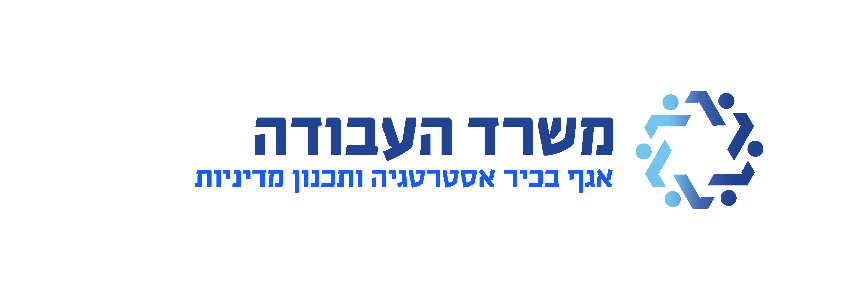 שיעור תעסוקה מותאם 
המשך העלייה המתונה שהתחילה בחודש ינואר.
ממרץ 2020 ועד דצמבר 2021 ומינואר 2023 שיעור האבטלה כולל נעדרים כל השבוע מסיבות כלכליות (חל"ת או בגלל צמצומים). אוכלוסייה בגילי 15+. שיעורי התעסוקה החודשיים מנוכי עונתיות. נתוני התעסוקה לפני 2012 משורשרים.
מקור: עיבודי אגף אסטרטגיה במשרד העבודה לנתוני סקר כוח אדם של הלמ"ס
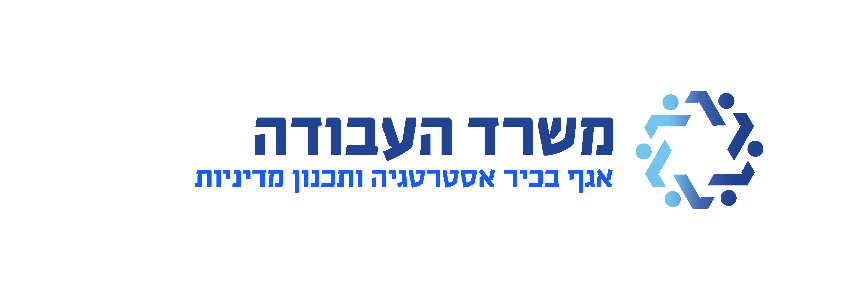 מספר משרות פנויות
לאחר הירידה של פברואר, חזרה למגמת העלייה שאפיינה את המשק מאז אוקטובר 2023
הנתונים מנוכי עונתיות. מקור: עיבודי אגף אסטרטגיה במשרד העבודה לנתוני הלמ"ס
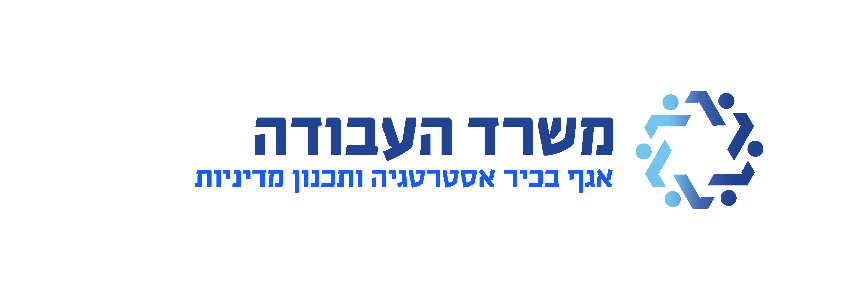 שיעור משרות פנויות
עלייה גם בשיעור המשרות הפנויות, אך מתונה יותר מהעלייה במספרן
מספר המשרות הפנויות חלקי (מועסקים + משרות פנויות). הנתונים מנוכי עונתיות. 
מקור: עיבודי אגף אסטרטגיה במשרד העבודה לנתוני הלמ"ס
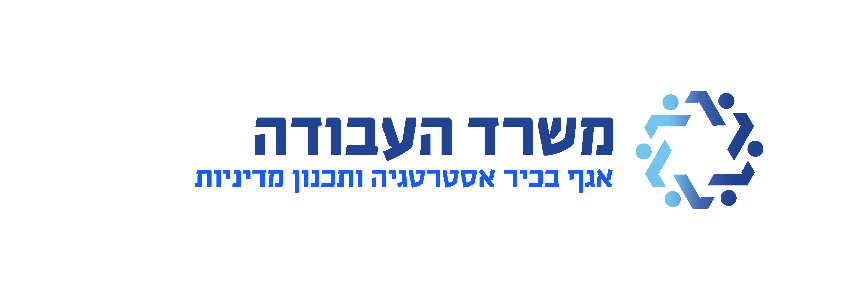 יחס בלתי מועסקים-משרות פנויות
ירידה קלה לעומת חודש פברואר, אשר מביאה את היחס להיות היחס טרום המלחמה.
שיעור האבטלה ממרץ 2020 עד יוני 2022 ומינואר 2023 והלאה כולל עובדים שנעדרו זמנית מסיבות כלכליות.
הנתונים מנוכי עונתיות. 
מקור: עיבודי אגף אסטרטגיה במשרד העבודה לנתוני הלמ"ס
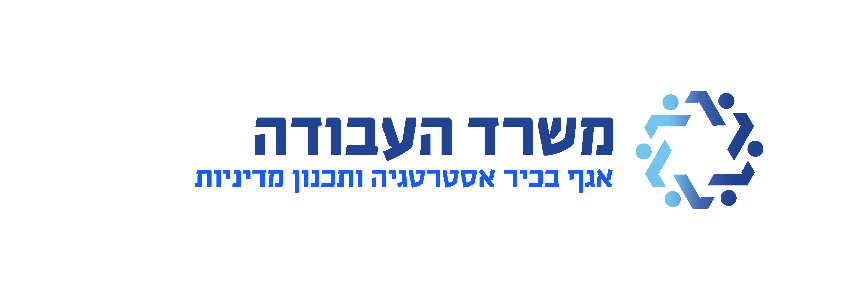 שיעור משרות פנויות בענף
המשך עלייה בשיעור המשרות הפנויות בענף הבינוי. גם בענף השירותים המקצועיים ניכרת עלייה מסוימת, אך באופן כללי בשאר המשק השינוי לעומת חודש ינואר אינו משמעותי.
מקור: עיבודי אגף אסטרטגיה במשרד העבודה לנתוני סקר משרות פנויות של הלמ"ס
[Speaker Notes: לא נמצא נתון ברמת הענפים עבור יוני]
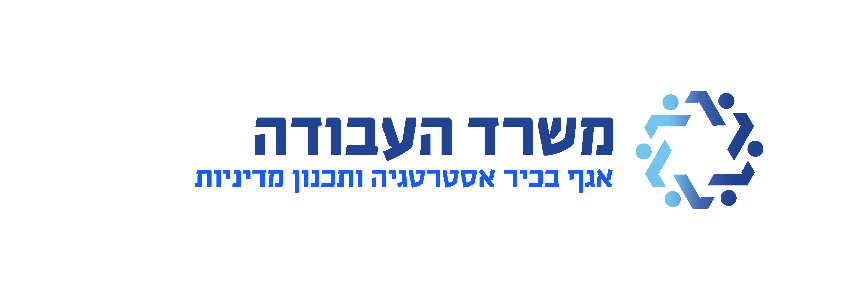 שכר ריאלי ממוצע למשרת שכיר
בינואר חלה ירידה משמעותית לאחר העלייה הגדולה של נובמבר-דצמבר. מעלה את האפשרות כי העלייה של סוף 2023, קשורה בעלייה בשיעורי משרתי המילואים ובשכר שקיבלו
הנתונים מנוכי עונתיות, מחירי ינואר 2024. 
מקור: עיבודי אגף אסטרטגיה במשרד העבודה לנתוני הלמ"ס
[Speaker Notes: לא נמצא נתון ברמת הענפים עבור יוני]
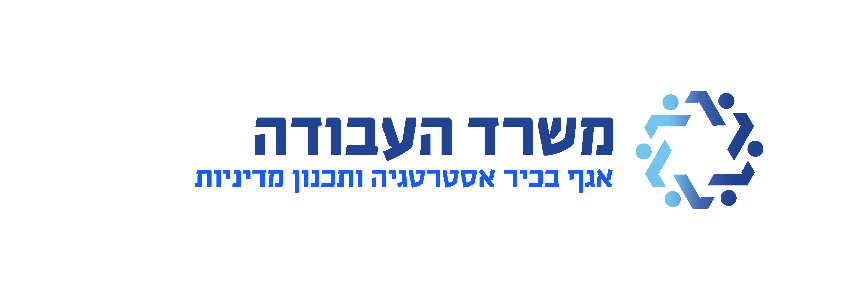 השפעות מלחמת חרבות ברזל
בחודש פברואר 2024
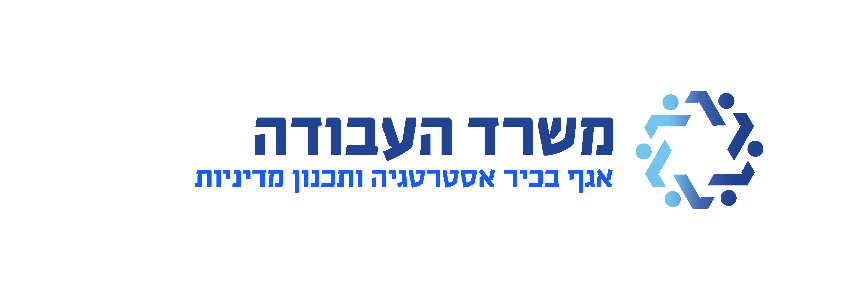 שיעור אבטלה מותאם לפי קבוצת אוכלוסייה
אצל נשים בכל המגזרים ניכרת ירידה בין ינואר לפברואר, אך רק אצל ערביות שיעור האבטלה נמוך מהמצב טרום המלחמה; גם אצל חרדים ניכרת ירידה, אך דווקא אצל יהודים שאינם חרדים שיעור האבטלה המותאם עולה, ואצל ערבים נשאר זהה ועדיין ברמה גבוהה בהרבה ממצב שגרה
אוכלוסייה בגילי 25-66, תושבי היישובים המפונים לא נסקרו; שיעורים מתוך כוח העבודה
שיעור האבטלה המותאם כולל בתוכו את הבלתי מועסקים + הנעדרים מסיבות כלכליות
מקור: עיבודי אגף אסטרטגיה במשרד העבודה לנתוני סקר כוח אדם של הלמ"ס
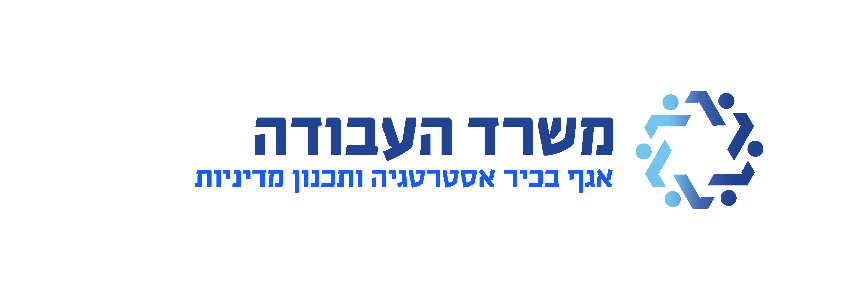 שיעור תעסוקה מותאם לפי קבוצת אוכלוסייה
אין שינוי מהותי ביחס לחודש ינואר; בקרב גברים חרדים שיעור התעסוקה המותאם ירד חזרה לרמתו באוקטובר, אך גם שיעור זה אינו שונה מאוד מהמצב בשגרה
אוכלוסייה בגילי 25-66, תושבי היישובים המפונים לא נסקרו; שיעורים מתוך כלל האוכלוסייה
שיעור התעסוקה המותאם כולל בתוכו את המועסקים בלבד, לא כולל הנעדרים מסיבות כלכליות
מקור: עיבודי אגף אסטרטגיה במשרד העבודה לנתוני סקר כוח אדם של הלמ"ס
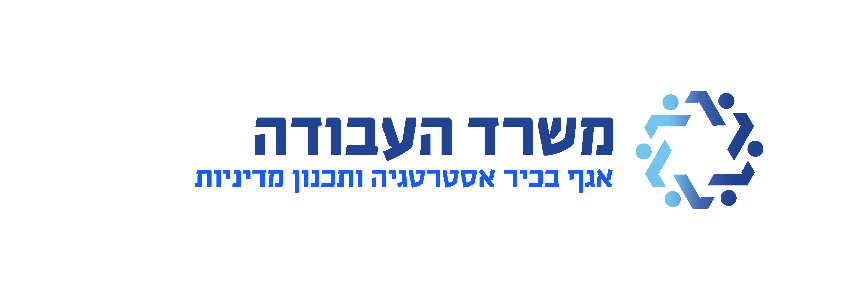 צעירים חסרי מעש – לא עובדים ולא לומדים בגילי 18-24
עדיין ניכרים שיעורים גבוהים מאוד בקרב האוכלוסייה הערבית, כשאצל הנשים הערביות השיעור עלה לעומת ינואר; אצל גברים חרדים אין נתונים לגבי חודשים אוקטובר וינואר, אך שיעור חסרי המעש בפברואר חזר למצב שהיה טרום המלחמה; בקרב נשים חרדיות ממשיכה הירידה מתחת לשיעור הממוצע טרום המלחמה
תושבי היישובים המפונים לא נסקרו
מקור: עיבודי אגף אסטרטגיה במשרד העבודה לנתוני סקר כוח אדם של הלמ"ס
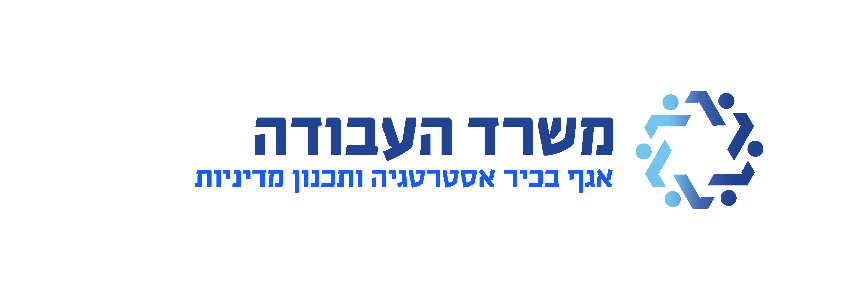 פילוחים נוספים

רבעון רביעי 2023
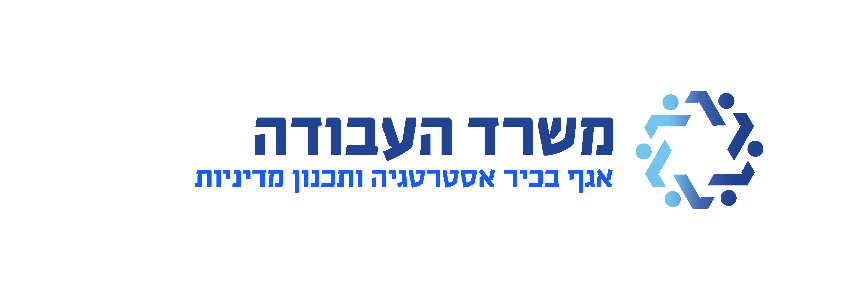 שיעור תעסוקה לפי קבוצות גיל
ניכר כי קבוצת הגיל 18-24 נפגעה באופן המשמעותי ביותר ברבעון האחרון של 2023
מקור: עיבודי אגף אסטרטגיה במשרד העבודה לנתוני סקר כוח אדם של הלמ"ס
ממרץ 2020 ועד דצמבר 2021 ומאוקטובר 2023 שיעור האבטלה כולל נעדרים כל השבוע מסיבות כלכליות (חל"ת או בגלל צמצומים).
הנתונים הרבעונים מוצגים במונחים שנתיים
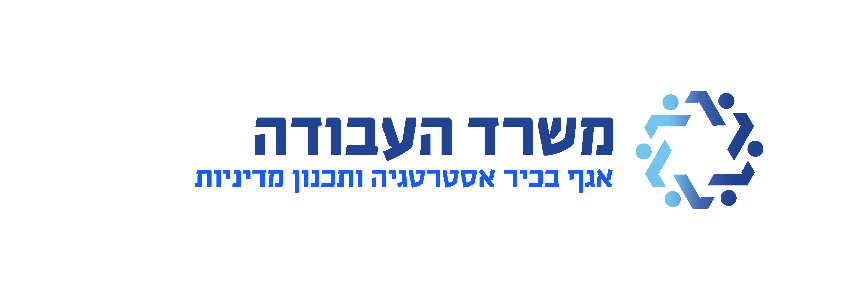 שיעור תעסוקה לפי מחוזות
ניכר כי מחוזות הצפון והדרום נפגעו בצורה הכי משמעותית, וביו"ש הירידה היא המתונה ביותר. אך בשלוש הערים הגדולות ובמרכז ניכרה ירידה משמעותית של 4 נקודות אחוז
מקור: עיבודי אגף אסטרטגיה במשרד העבודה לנתוני סקר כוח אדם של הלמ"ס
ממרץ 2020 ועד דצמבר 2021 ומאוקטובר 2023 שיעור האבטלה כולל נעדרים כל השבוע מסיבות כלכליות (חל"ת או בגלל צמצומים).
הנתונים הרבעונים מוצגים במונחים שנתיים